Chemistry 120
Chapter 12: Chemical Bonding
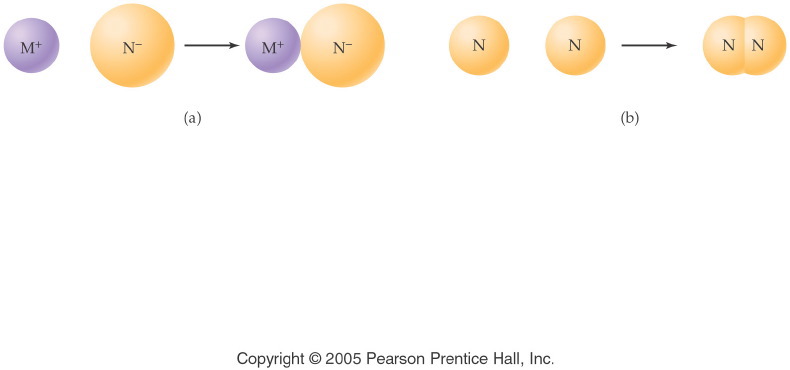 [Speaker Notes: Figure: 12-01

Title:
Chemical Bonds

Caption:
An ionic bond forms between a metal and nonmetal.  Two nonmetal atoms form a covalent bond.

Notes:
In each compound, all atoms have filled their valence shell.  It is only the method of filling (ion formation vs. electron sharing) that differs.]
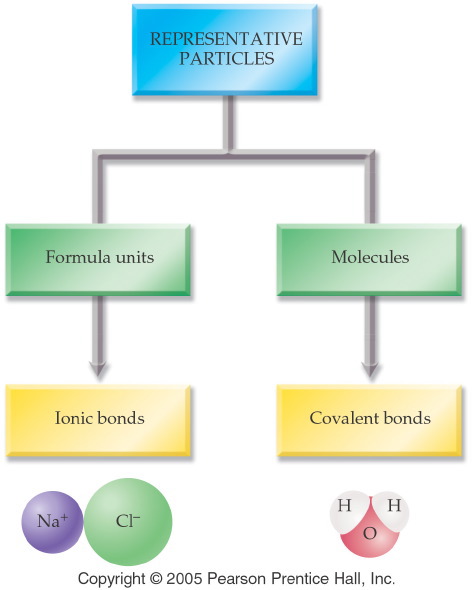 [Speaker Notes: Figure: 12-02

Title:
Representative Particles

Caption:
Particles can be formula units held together by ionic bonds, or molecules held by covalent bonds.

Notes:
This classification is also made in Ch. 7 (Nomenclature) between salts and binary molecules.]
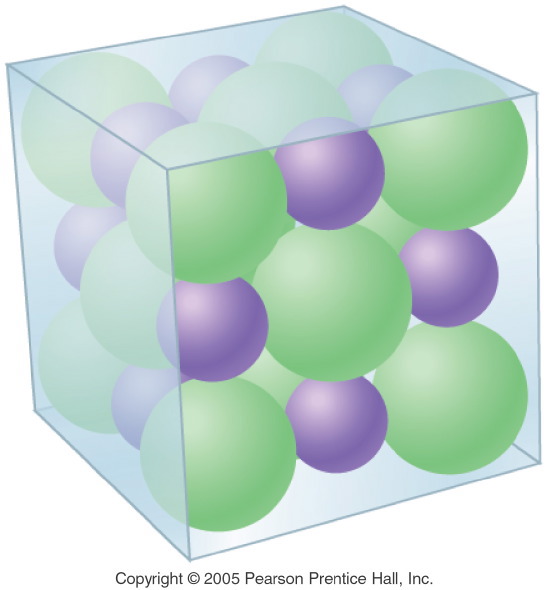 [Speaker Notes: Figure: 12-04

Title:
Crystalline Structure of NaCl

Caption:
A crystal of NaCl is composed of sodium and chloride ions which repeat regularly.

Notes:
This regulated, alternating pattern of ions is the reason that NaCl crystallizes in a cubic shape.  Note that each cation is attracted to several anions and vice versa.]
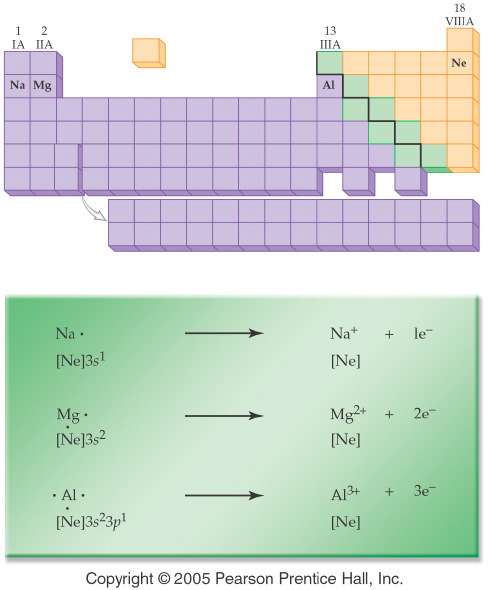 [Speaker Notes: Figure: 12-05

Title:
Formation of Metal Ions

Caption:
The atoms of the metals in Period 3 form cations by losing 1, 2, or 3 electrons, respectively.

Notes:
With all three metals, the stable cation formed is isoelectronic with neon, a noble gas with a filled valence shell.]
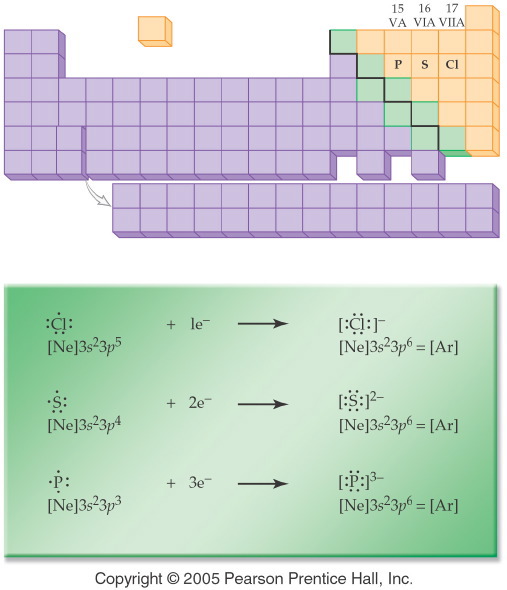 [Speaker Notes: Figure: 12-06

Title:
Formation of Nonmetal Ions

Caption:
The nonmetals in Period 3 gain 1, 2, or 3 electrons, respectively.

Notes:
With all three nonmetals, the stable anion formed is isoelectronic with argon, a noble gas with a filled valence shell.]
Example – Ionic Bonding
What is the Lewis structure when aluminum and chlorine form an ionic compound?
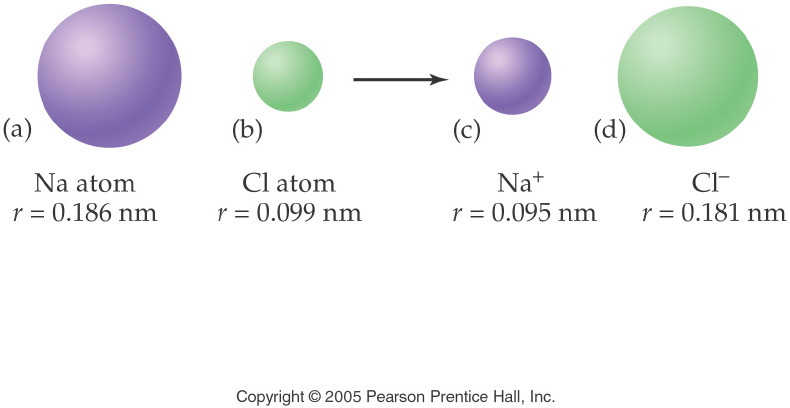 [Speaker Notes: Figure: 12-07

Title:
Formation of Na+ and Cl- Ions

Caption:
The radius of the sodium atom decreases, while the chloride atom increases when ionized.

Notes:
Losing an electron means that the positive nucleus can pull the other electrons in more strongly.  Gaining an electron means that the positive nucleus is less effective in pulling the electrons in.]
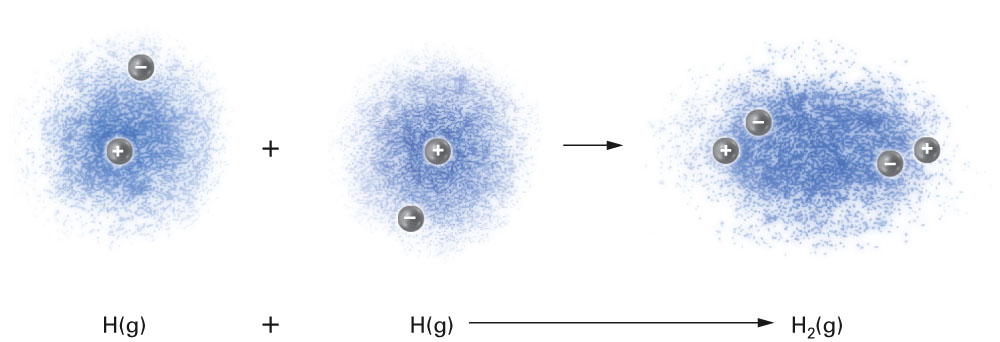 Fig. 12-6, p. 350
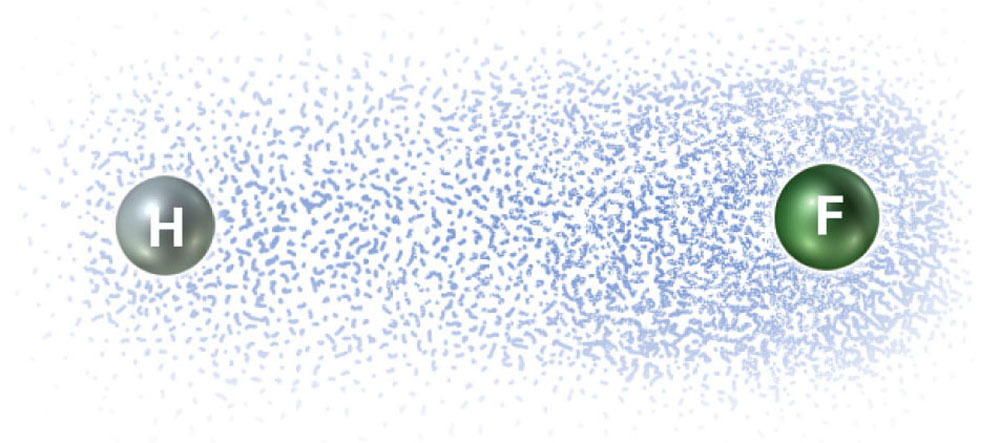 Fig. 12-7, p. 352
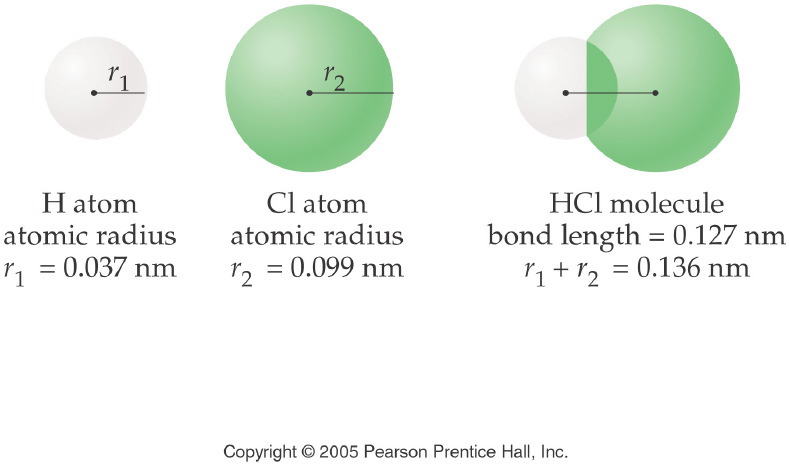 [Speaker Notes: Figure: 12-08

Title:
Formation of a Covalent Bond

Caption:
The sharing of an electron pair by a hydrogen atom and a chlorine atom produces a covalent bond.

Notes:
The bond length in a covalent bond is always less than the sum of the two atomic radii due to the overlap of the atoms' electron orbitals.  The shortened distance between nuclei and electrons is related to the bond energy.]
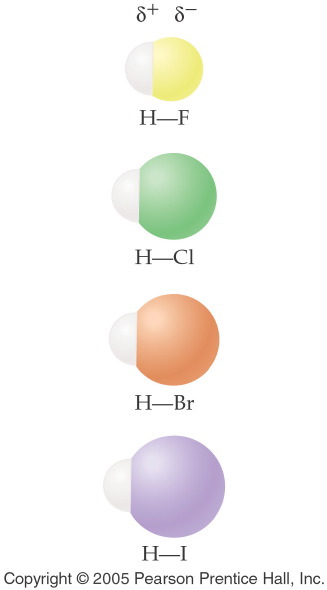 [Speaker Notes: Figure: 12-09-01UN

Title:
Hydrogen Halides

Caption:
The two atoms in each hydrogen halide molecule are joined by a polar covalent bond.

Notes:
The electrons in a polar covalent bond are pulled closer to the nucleus of the most electronegative element.  This leads to bond polarity.  In each of these molecules the halogen atom is more electronegative than the hydrogen atom.]
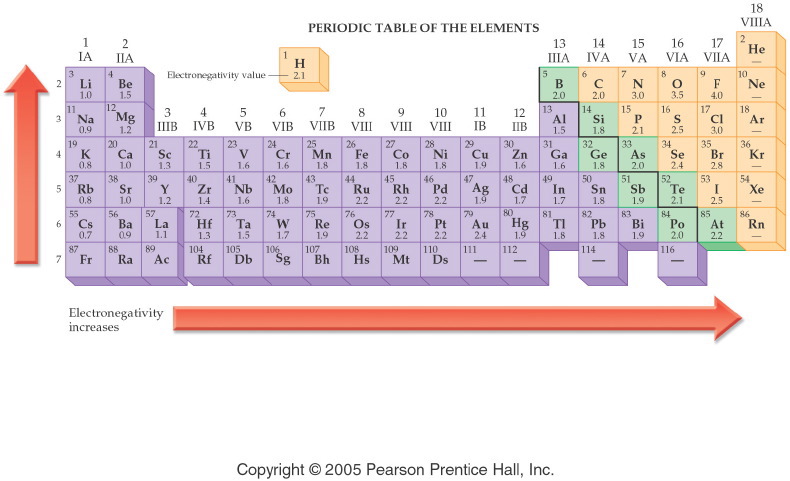 [Speaker Notes: Figure: 12-09

Title:
Electronegativity Values

Caption:
The electronegativity value for an element is shown below the symbol.

Notes:
Electronegativity values are related to atomic size.  Small atoms, like F, hold their electrons tightly, as they are closer to the nucleus.  Large atoms, like Cs, hold their electrons loosely.  Electronegativity increases up a group and to the right across a period.]
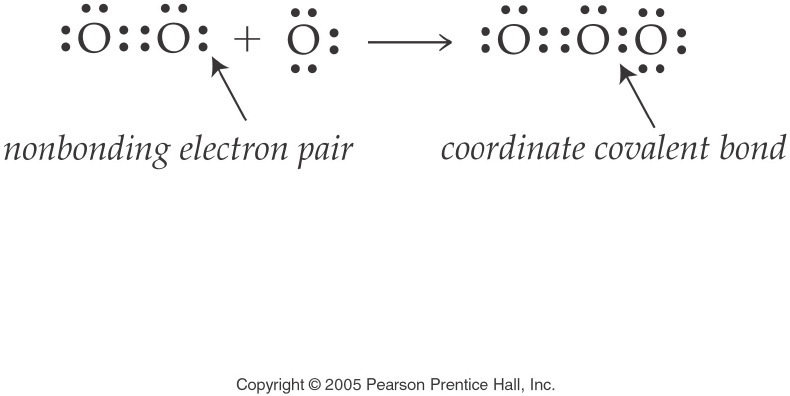 [Speaker Notes: Figure: 12-09-04UN

Title:
O3 Electron Dot Formula

Caption:
This is the electron dot formula for ozone.  The coordinate covalent bond is clearly noted.

Notes:
This diagram is part of an in-text example for drawing electron dot formulas and structural formulas.  The coordinate covalent bond is formed by the O2 molecule donating a pair of electrons to form a bond to an O atom.]
Example – Covalent Bonding
What is the Lewis structure for formaldehyde, CH2O?
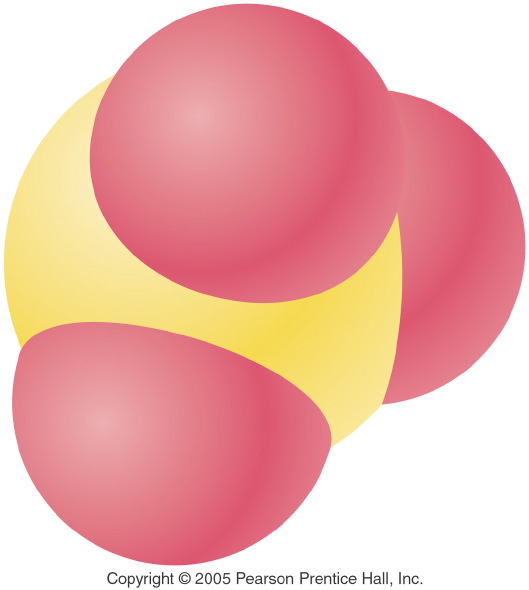 [Speaker Notes: Figure: 12-08-04UNa

Title:
Sulfur Trioxide

Caption:
Sulfur trioxide, SO3

Notes:
This is a representation of sulfur trioxide, SO3 showing the shape of the molecule and the relative sizes of the sulfur and oxygen atoms.]
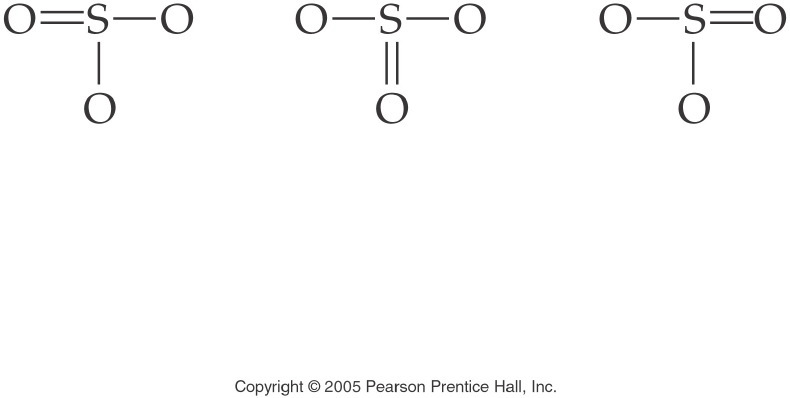 [Speaker Notes: Figure: 12-08-09UN

Title:
SO3 Structural Formula

Caption:
This is the structural formula for the resonance structures of sulfur trioxide.

Notes:
This diagram is part of an in-text example for drawing Electron Dot Formulas and Structural Formulas.  The three structures are equivalent and are known as resonance structures.]
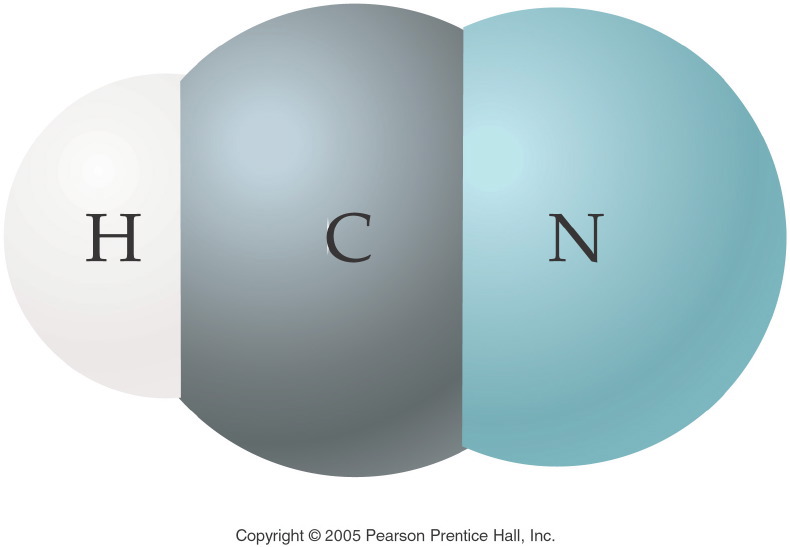 [Speaker Notes: Figure: 12-08-10UN

Title:
Hydrogen Cyanide Molecule

Caption:
This is a 3-D representation of hydrogen cyanide, HCN.

Notes:
This 3-D representation depicts an accurate model of the electron shell in each atom of a hydrogen cyanide molecule.]
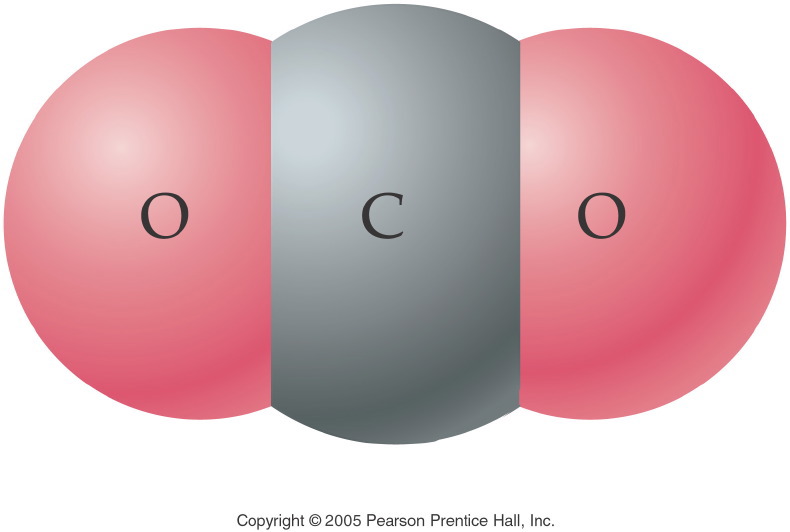 [Speaker Notes: Figure: 12-08-20UN

Title:
Carbon Dioxide Molecule

Caption:
This is a 3-D representation of carbon dioxide, CO2.

Notes:
This 3-D representation depicts an accurate model of the electron shell in each atom of a carbon dioxide molecule.]
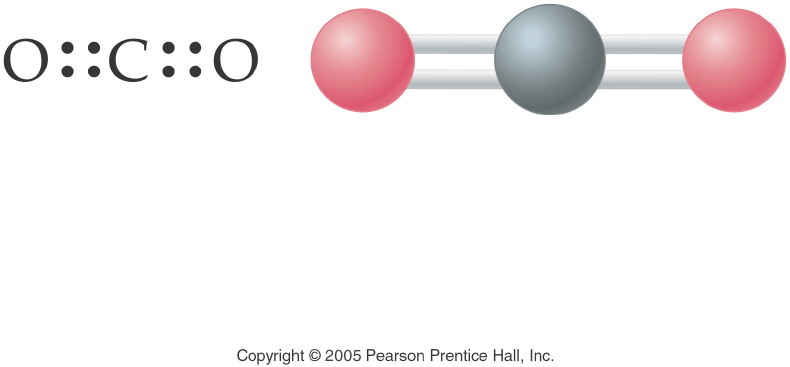 [Speaker Notes: Figure: 12-09-09UNa

Title:
Carbon Dioxide

Caption:
The electron pair geometry in carbon dioxide, CO2, is linear. The molecular shape of CO2 is linear; the bond angle is 180¡.

Notes:
The 4 electron pairs are all bonding and form bonds to only two atoms.  Thus the angle between the bonds is 180¡.]